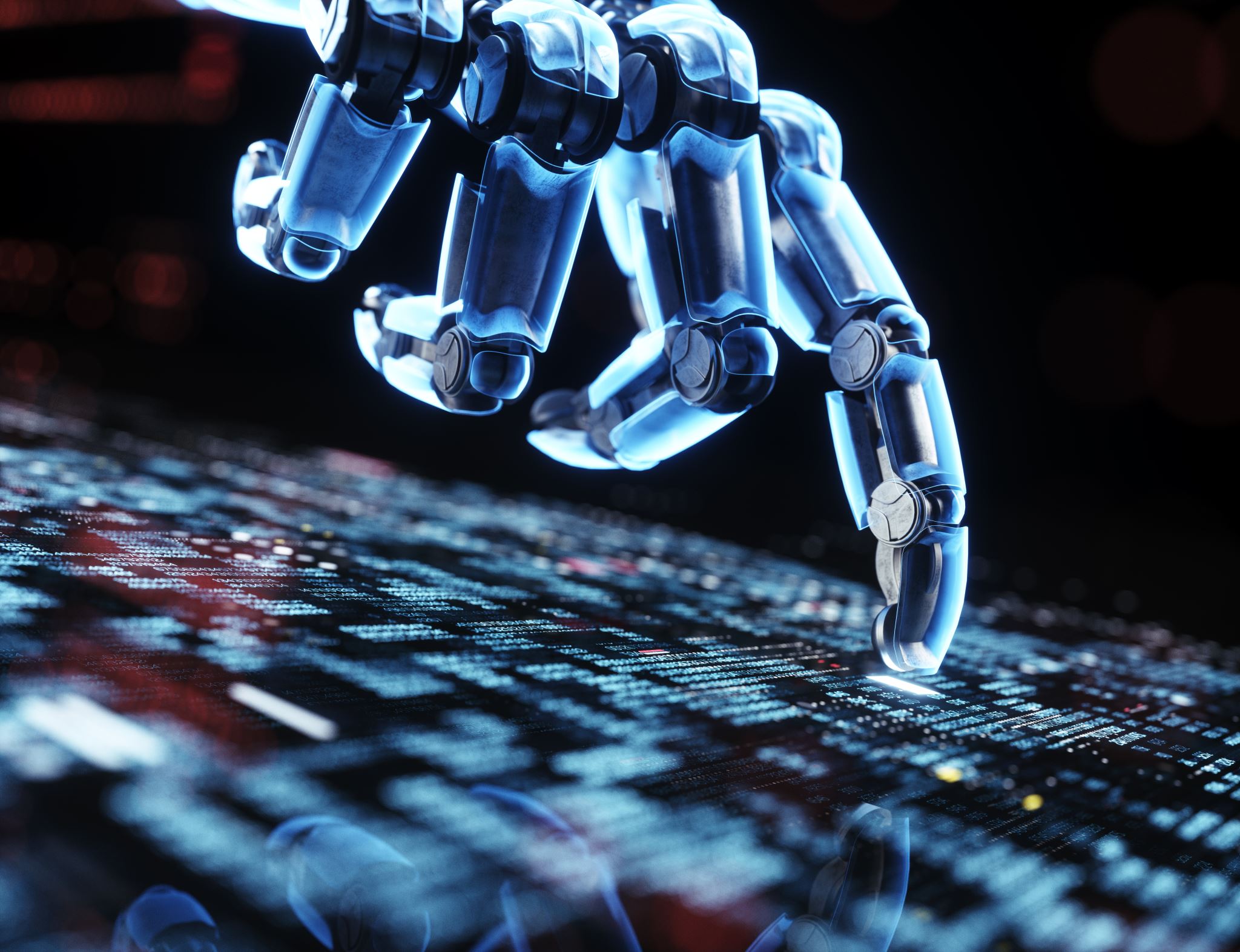 Umělá inteligence a superinteligence
David Černý
Ústav informatiky AV ČR
LF MU Brno
Čtyři přístupy k AI
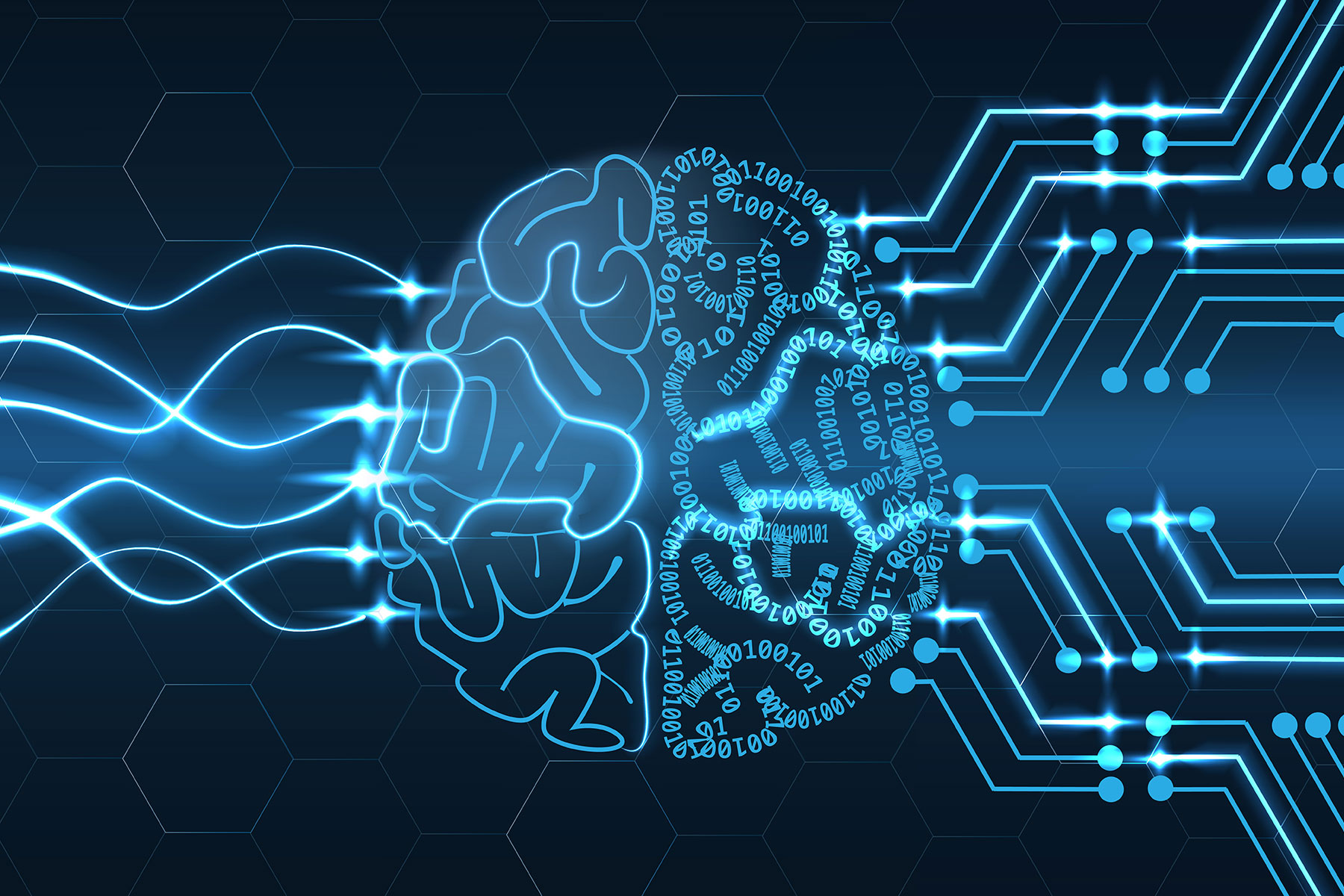 Turingův test
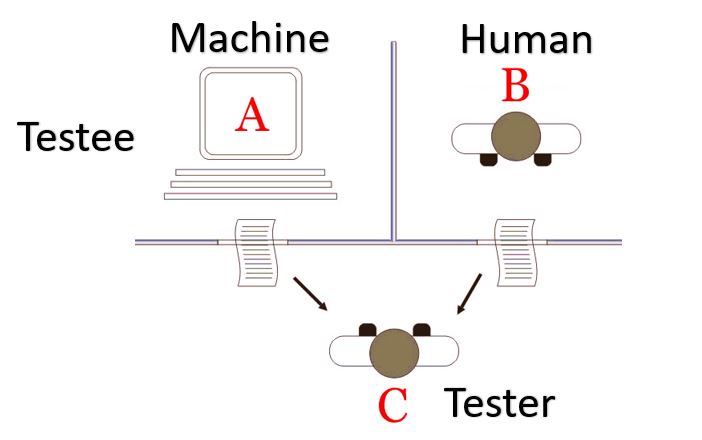 Myslící chatbot?
Čínský pokoj
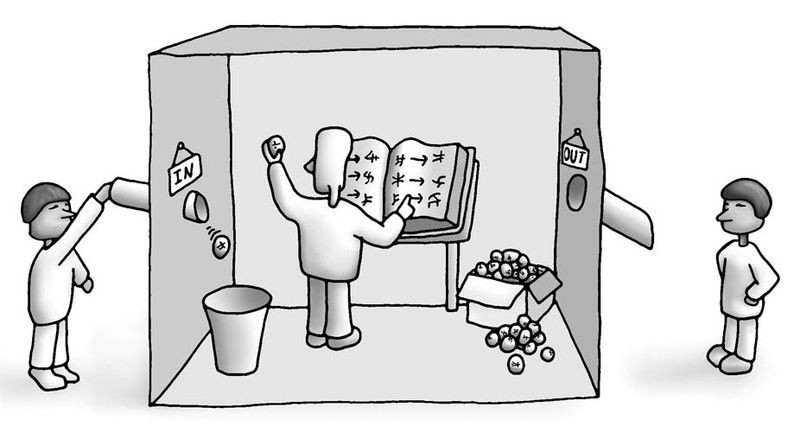 Myslet jako člověk
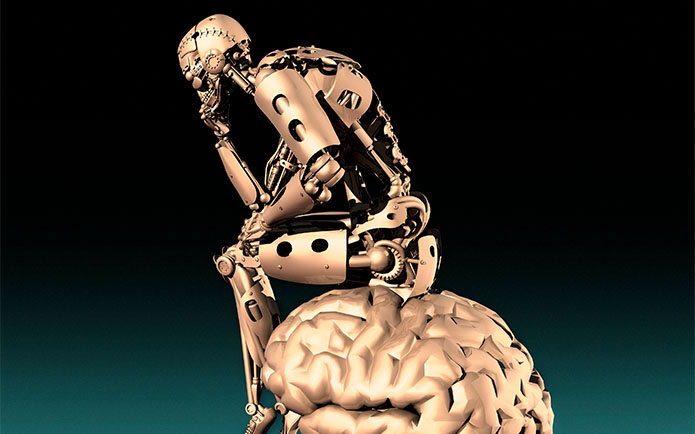 Co by stroj neudělal
P(riziková skupina|rakovina)
Co by stroj neudělal
Bayesovo pravidlo
P(rakovina)
P(rakovina|riziková skupina)
Systémy 1 a 2
Tisíc mozků
Kůrové sloupce
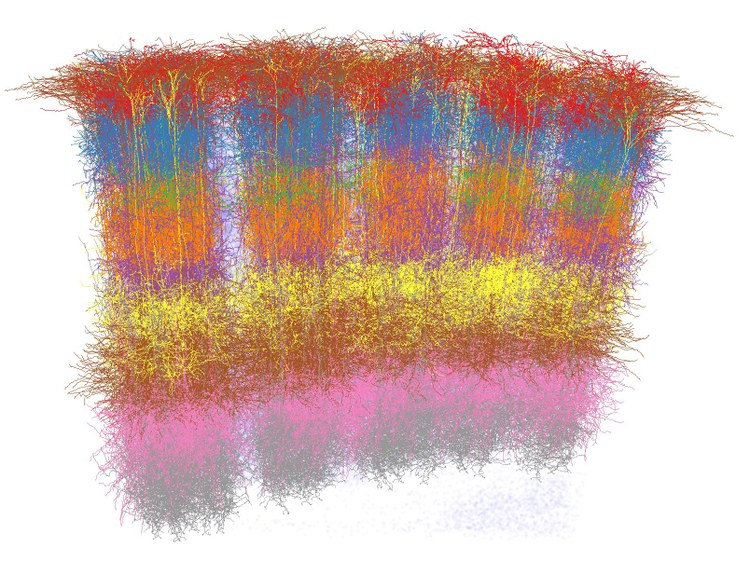 Predikce
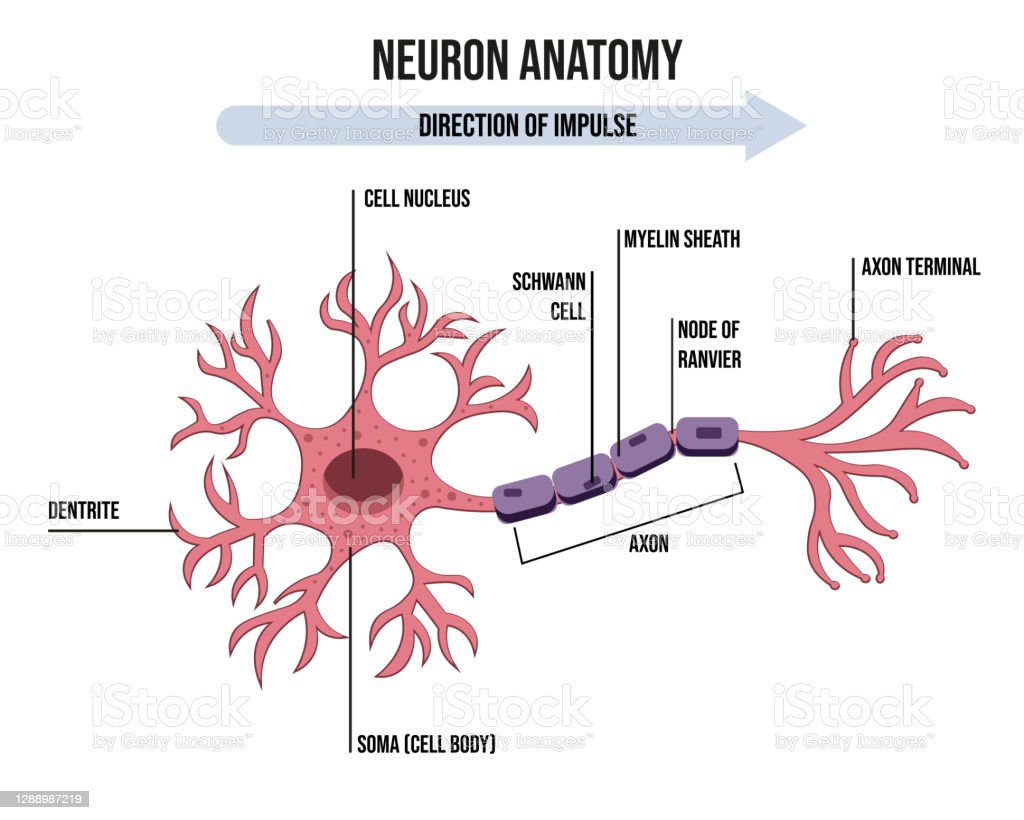 Referenční rámce
Strojová inteligence
Myslet racionálně
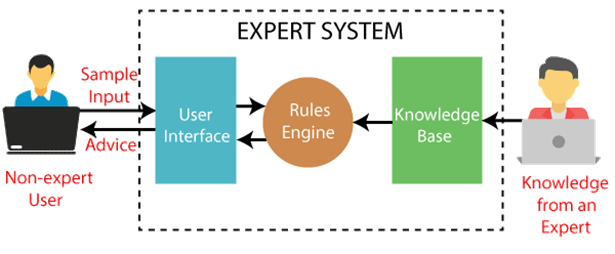 Jednat racionálně
Typy umělé inteligence
Krajina lidských schopností
Superinteligence
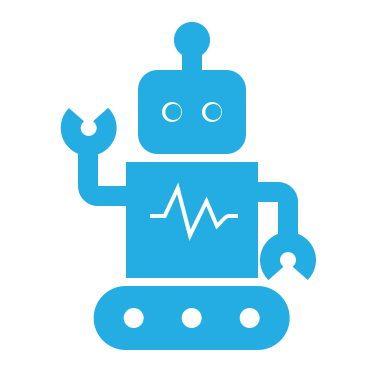 Superinteligence
Superinteligence
Superinteligence
Singularita
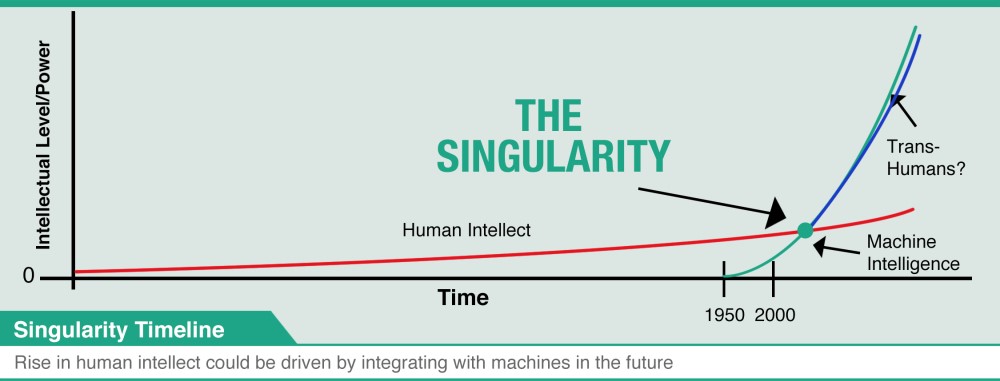 Emulace mozku
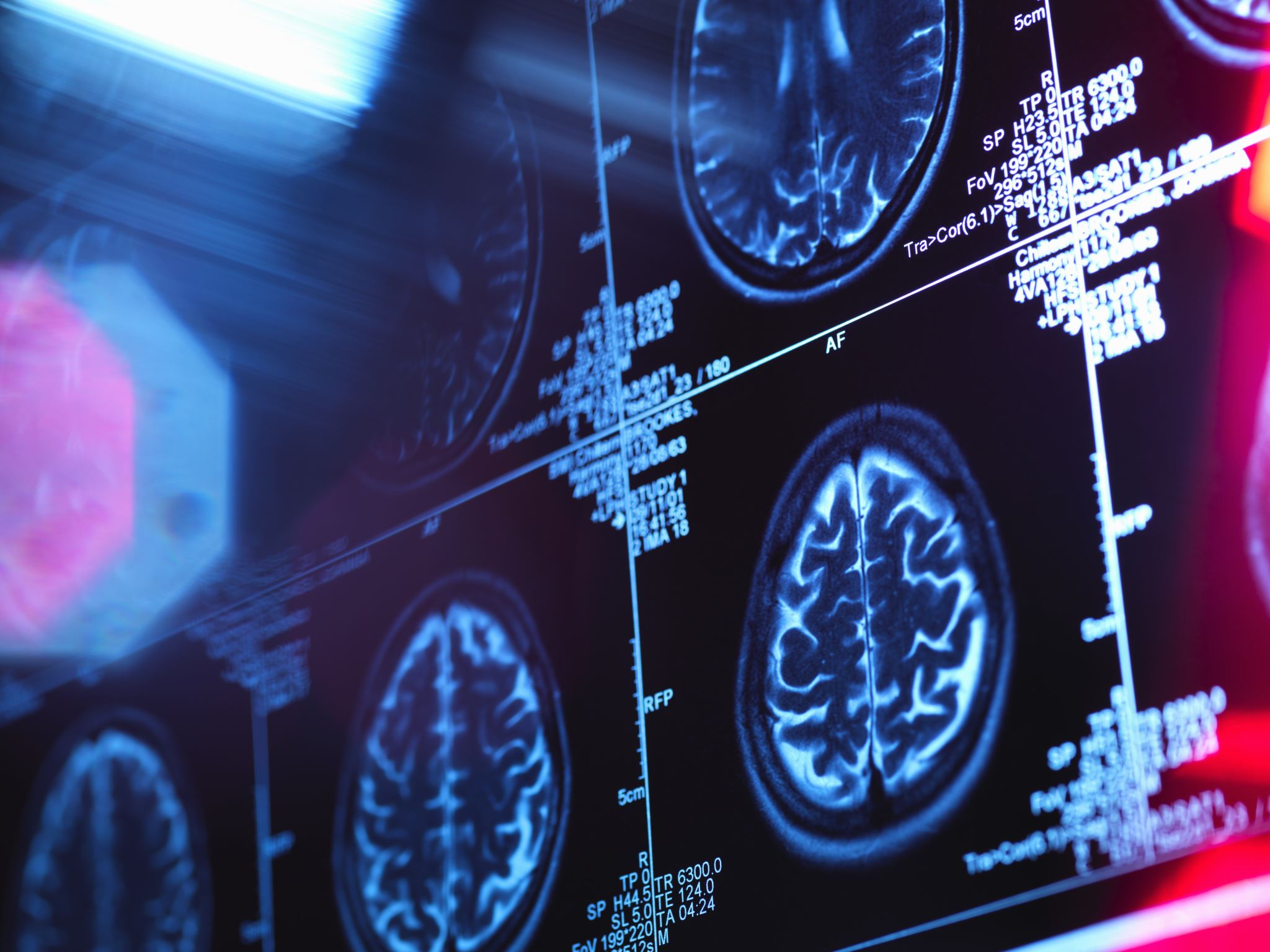 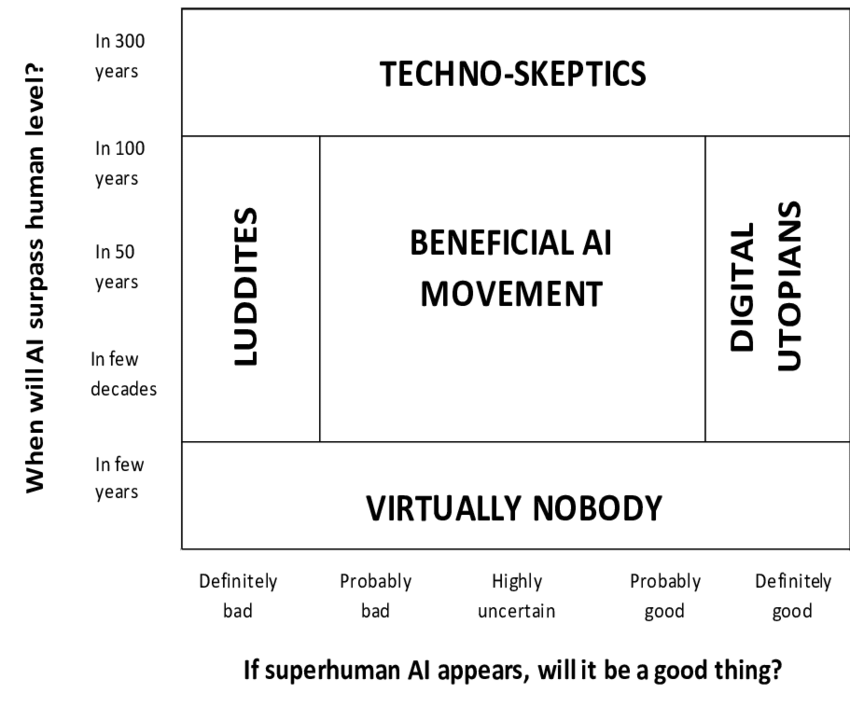 Superinteligence a rizika
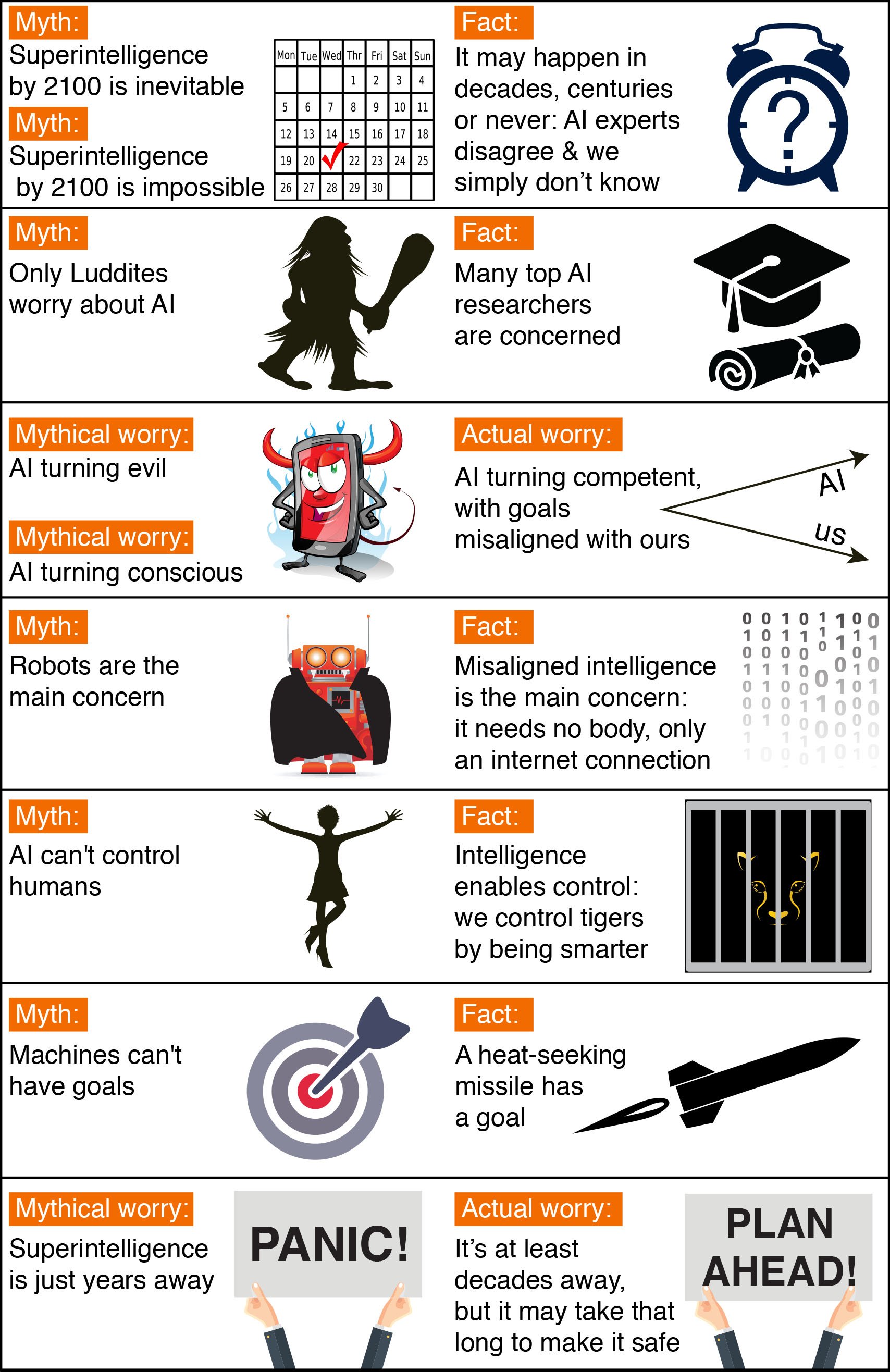 Několik mýtů o AI
Scénáře
Scénáře
Existenční rizika